Instrucción en 1º Grado
Cuadros del grado
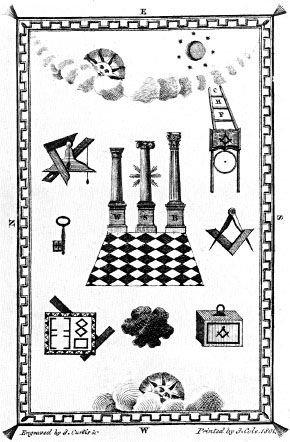 Cuadro 1
Diseñado por F. Curtis, editado por John Cole, 
En 1801
Cuadro 2
Cuadro pintado por Josiah Bowring en el 1819
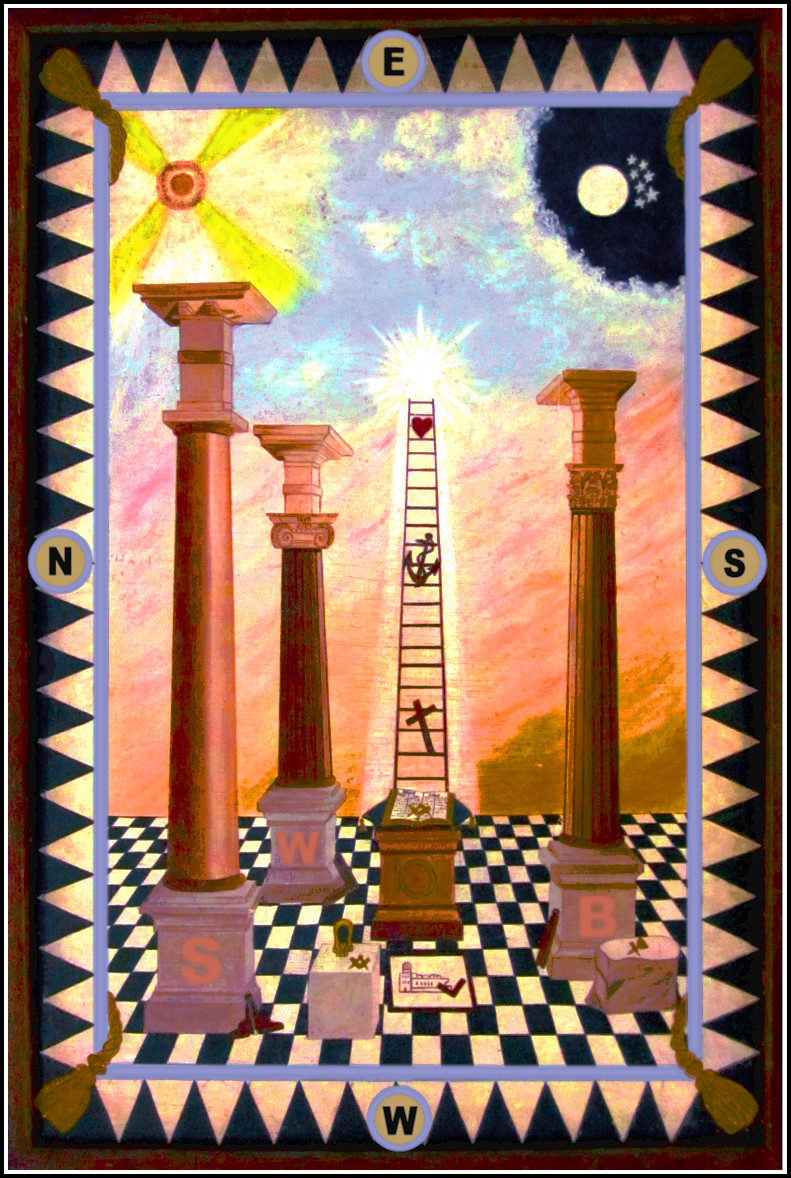 Cuadro 3
Cuadro 1º Zethland Lodge
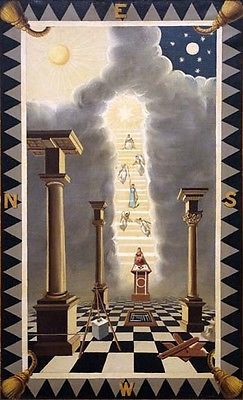 Cuadro 4
Emulación de UGLE
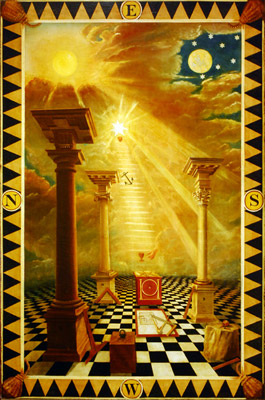 Cuadro 5
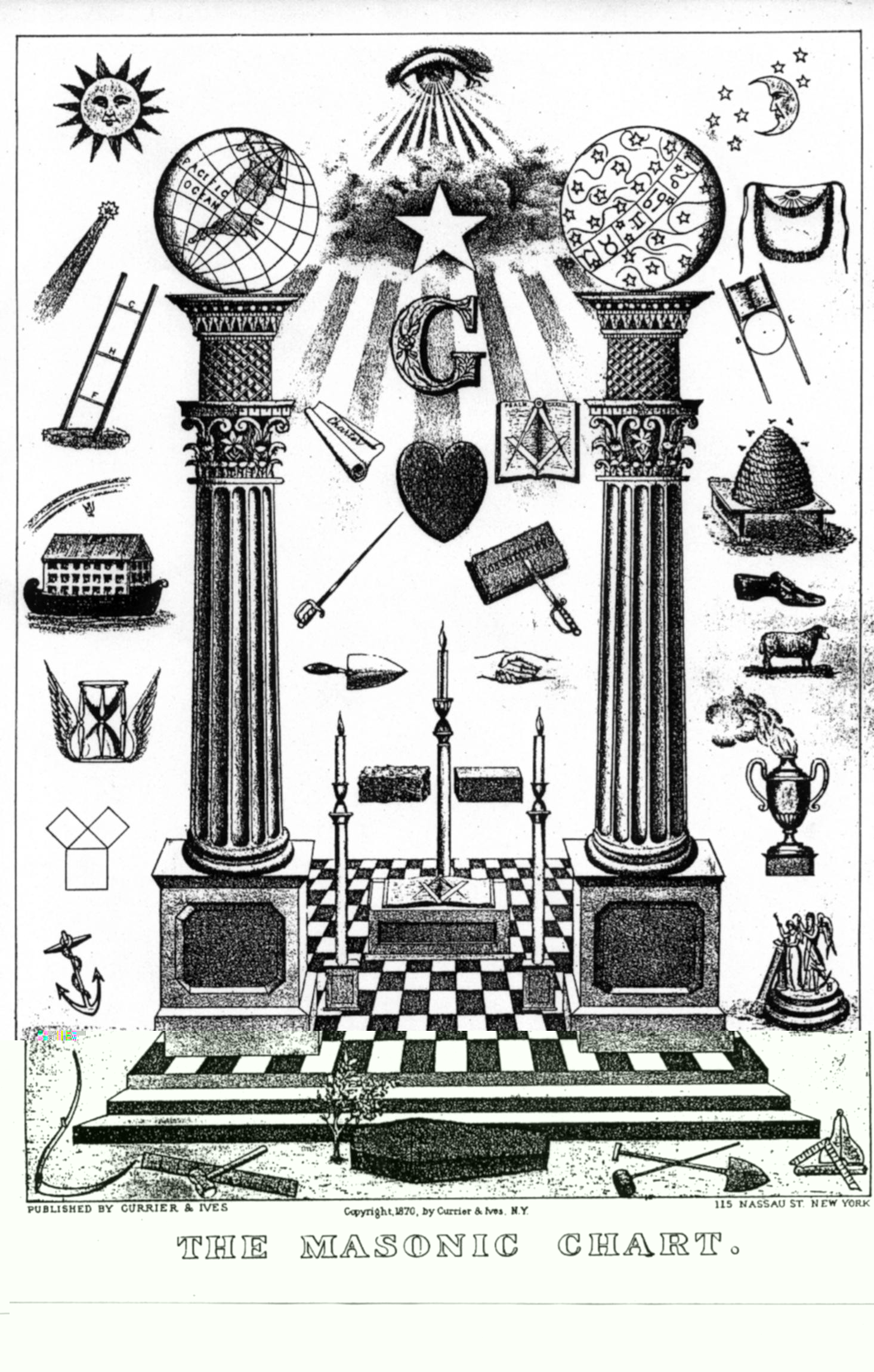 Cuadro 6
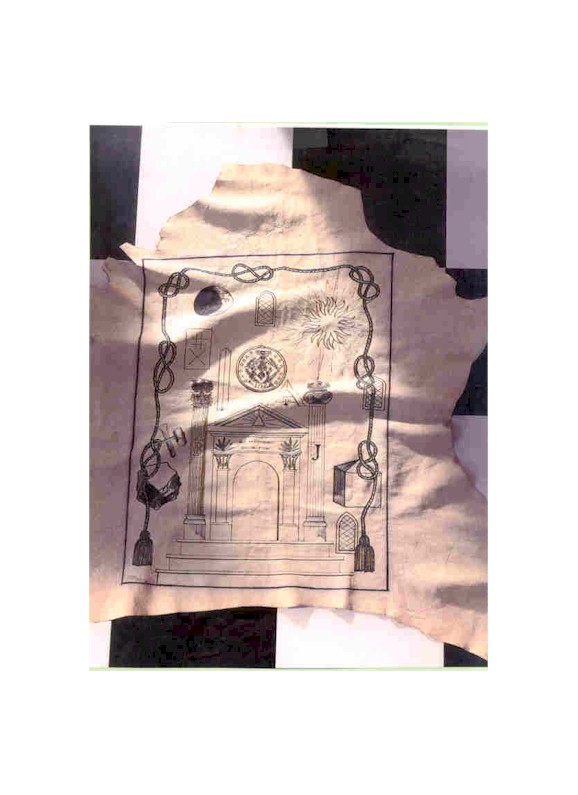 Piel de cordero
Francesa
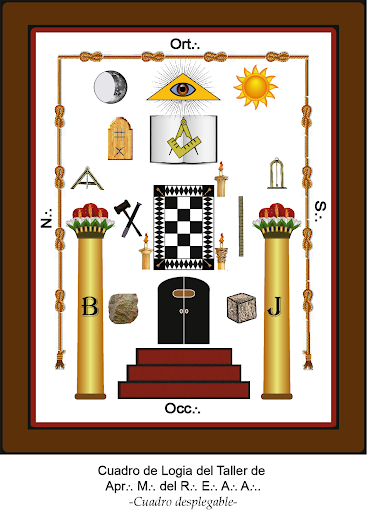 Cuadro 8
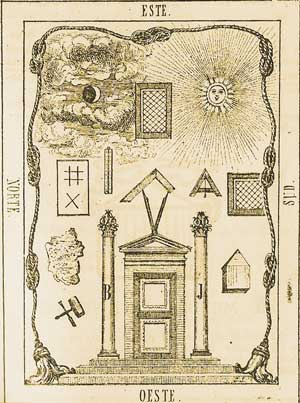 Cuadro 9
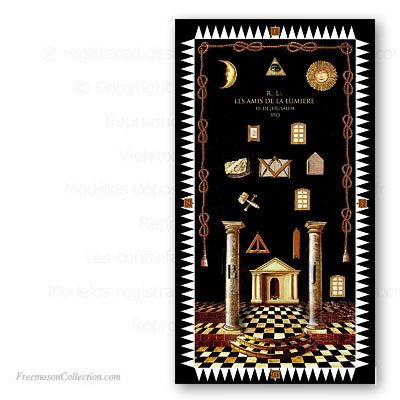 Cuadro 10
Aprendiz - 1er grado del REAA Rito Escocés Antiguo y Aceptado -
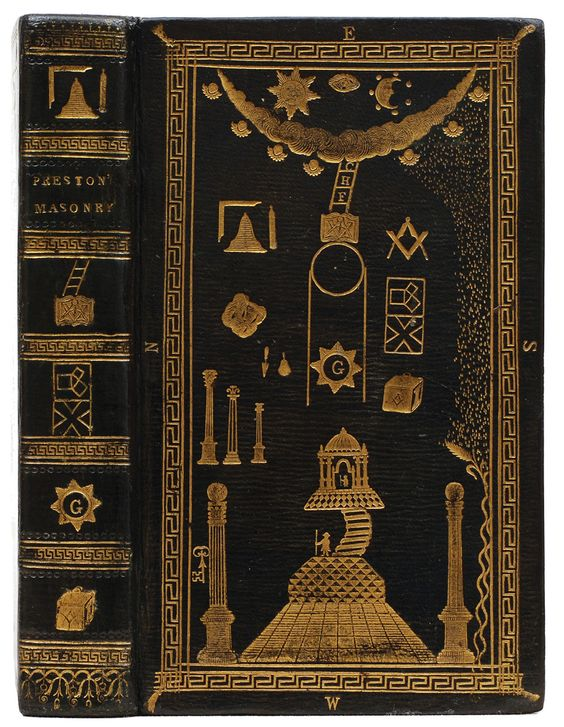 Libro de William Preston edición 12th de 1812